Stellar Populations I
100
dwarfs

6 wd
1 A
2 F
5 G
11 K
75 M
Henry & Jao (2024)
[Speaker Notes: FINAL VERSION USED]
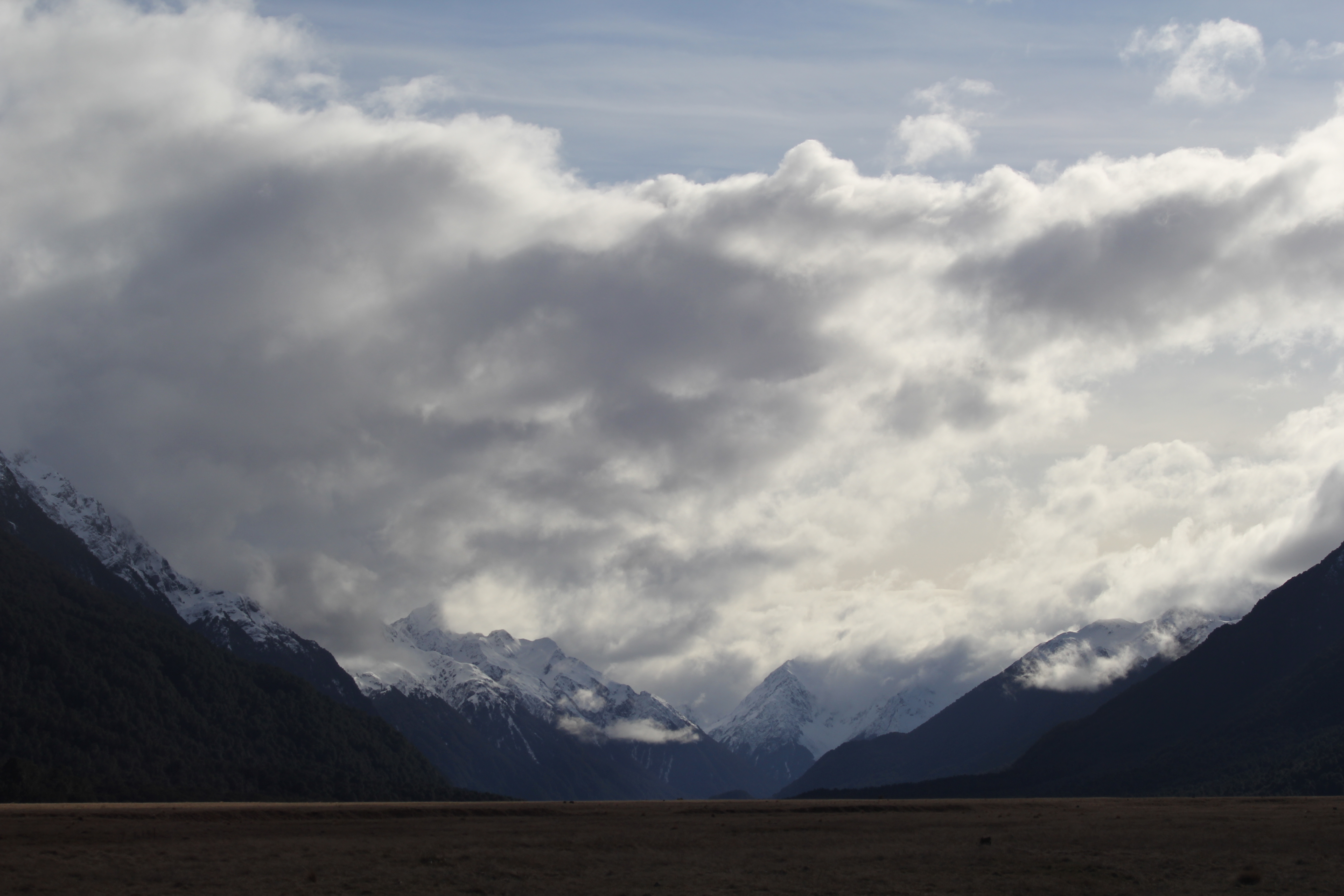 Assignments
http://www.astro.gsu.edu/~thenry/GALACTIC/

Thursday 08 FEB		Biographical Sketch
			          basically done

Tuesday 13 FEB		Reading #2
			          Babusiaux+ 2018 --- 18 pages (not Appendix)


Thursday 15 FEB 	Proposal Level 0 --- Key References
			     choose 5 papers for Introduction
			     direct relation to your topic
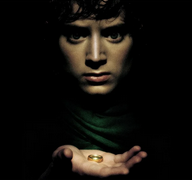 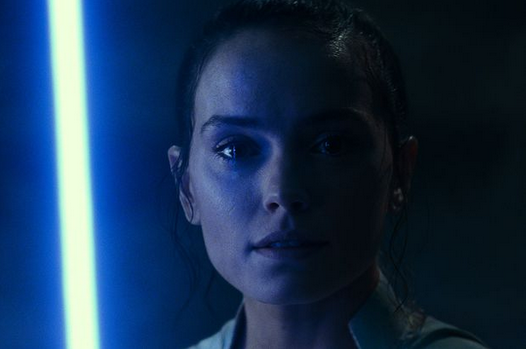 Stellar Populations I
100
dwarfs

6 wd
1 A
2 F
5 G
11 K
75 M
Henry & Jao (2024)
[Speaker Notes: FINAL VERSION USED]
Dwarfs
B
A
O
F
G
M
K
[Speaker Notes: used Willie Torres’ table from 2009 paper to generate sizes]
Dwarfs
B
A
O
F
G
M
K
Dwarfs
A        F      G     K    M
1%       2%      5%    11%   75%
          + 6%
         white dwarfs
Stellar Populations I
1 million stars
super
giant
I
bright
giant
II
(reg)
giant
III
sub
giant
IV
(reg)
dwarf
V
sub
dwarf
VI
< 1
300
10,000
18,000
50,000
110,000
750,000
300
1,000
5,000
O
B
A
F
G
K
M
10?
10?
8,000
20,000
W (Wolf Rayet)	        < 1
S+C (AGB )stars	        < 1
white dwarfs	     55,000
neutron stars	    unknown
black holes	    unknown
[Speaker Notes: O stars --- maybe 20,000 in entire MW
B stars --- 4 within 100 light years = 30.7 pc]
Stellar Types within 25 Parsecs
supergiants	I 

bright giants	II

giants		III

subgiants	IV

dwarfs		V

pre-main seq        …

subdwarfs	VI

white dwarfs	VII

SUBTOTAL

unclassified

TOTAL
Database           Expected                  Fraction

      0		      0		      0%

      1		      1		 ~   0%

    24	            ~    30		 ~   1%

    83	            ~  100		 ~   3%

2693	            ~3500		 ~ 90%

    12	            ~    30		 ~   1%

    16	            ~    30		 ~   1%

   190	            ~  200		 ~   5%

3019		……		  ……

  874		……	             + dwarfs

3893		3893		  100%
RECONS pre-GDR2
[Speaker Notes: using RECX25 search by Wei-Chun on 2020.0211
179 WDs in Subasavage+ 2017]
Gaia’s Solar Neighborhood
critical bit:  NOT COMPLETE
    unresolved multiples
young stars
     Riedel thesis
old stars (cool subdwarfs)
     Jao thesis
non-stars (white dwarfs)
     Subasavage thesis
end of main sequence
     Dieterich thesis
M dwarf flavors
     Clements thesis
     Couperus thesis
     Kar thesis
M dwarf multiples
     Winters thesis
     Vrijmoet thesis
     LeBlanc thesis
K dwarfs
     Paredes thesis
     James thesis
     Carrazco thesis
     Johns thesis
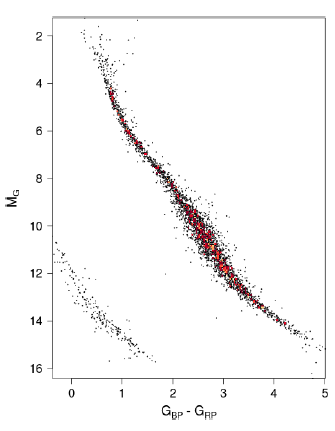 25 pc
K0
M0
M3
M6
Babusiaux+ (2018)
Gaia’s Solar Neighborhood
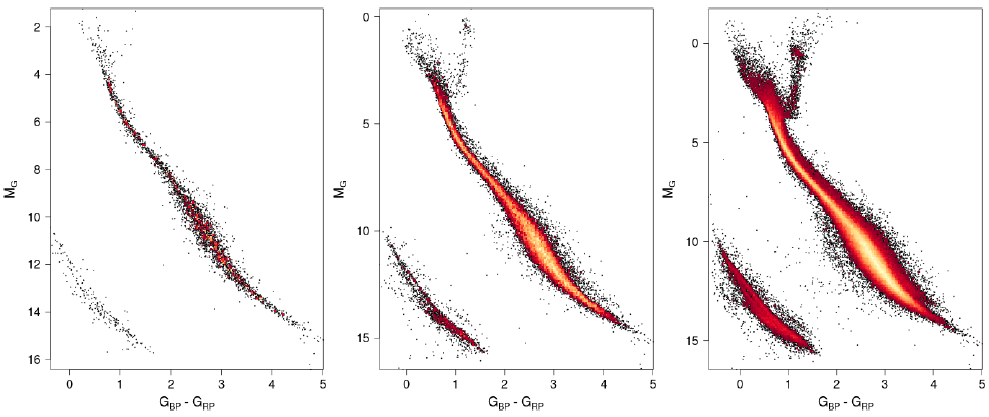 25 pc                                        50 pc                                     100 pc
What “extra” populations are evident past 25 parsecs? (high end first)

red giants, red clump stars
Babusiaux+ (2018)
[Speaker Notes: because (a) faint stars missed beyond 25 pc, and (b) close multiples get merged and are not affected so much by astrometric perturbations]
Red Clump Stars
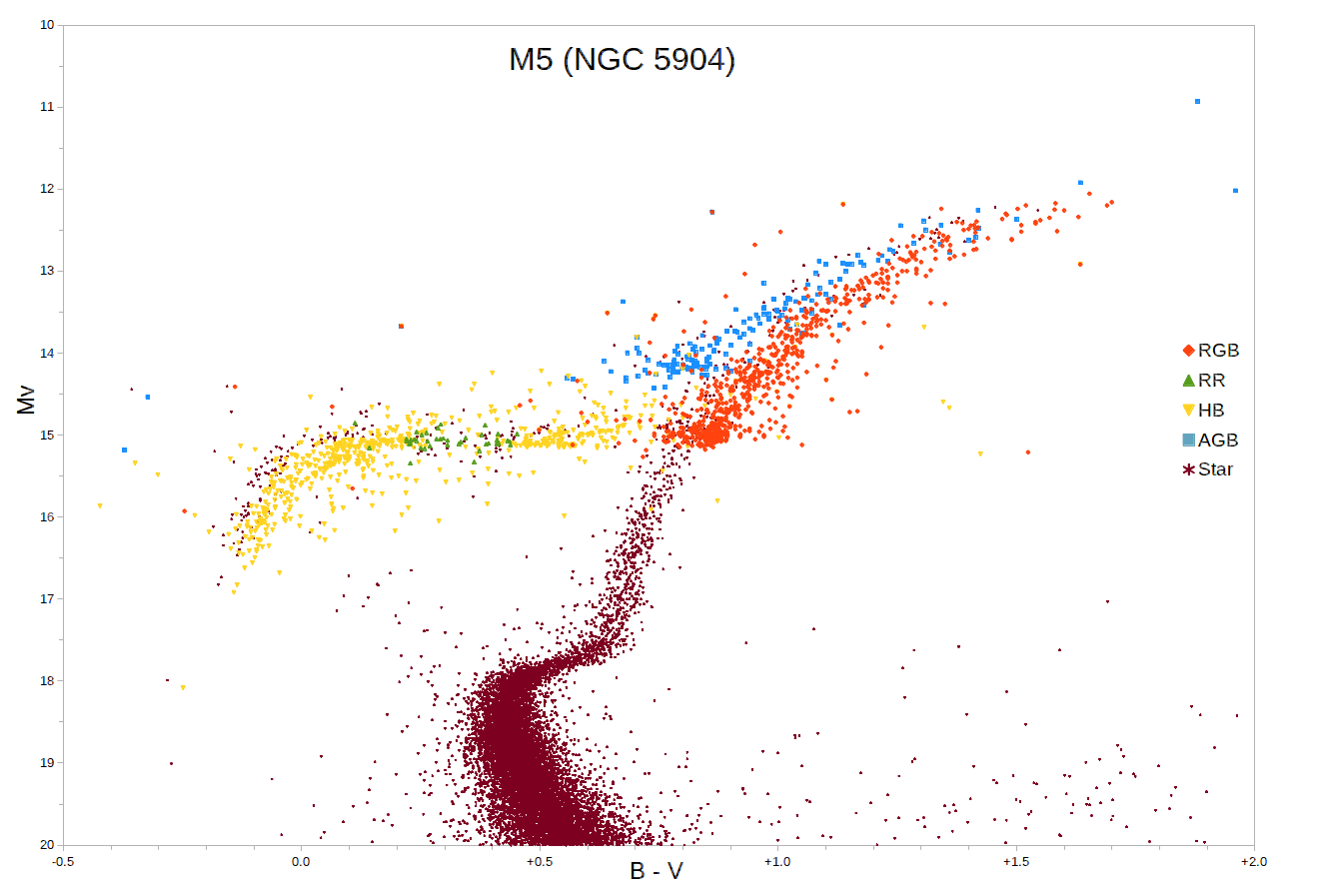 [Speaker Notes: M5 is a globular cluster
note WRONG vertical axis … should be V (?)
red clump stars are core He burning at reddest edge of HB]
Gaia’s Solar Neighborhood
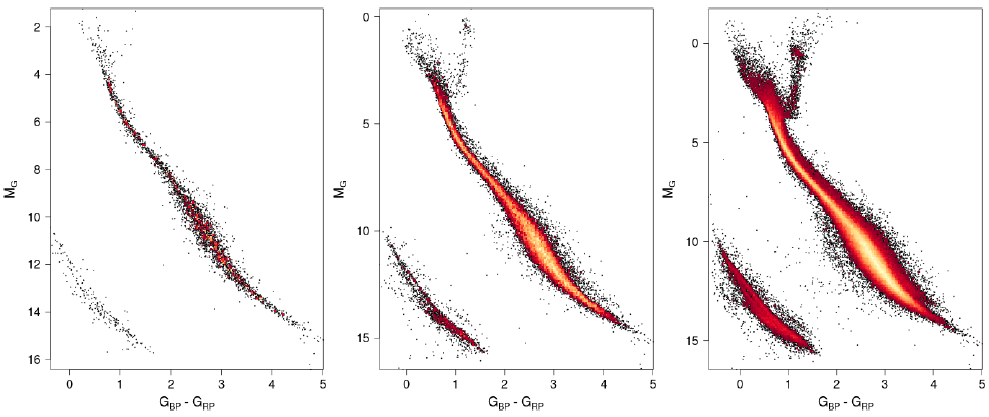 25 pc                                        50 pc                                     100 pc
What “extra” populations are evident past 25 parsecs?

red giants, red clump stars, binary M dwarfs, binary WDs, cool subdwarfs
How many more stars expected within 100 pc compared to 25 pc?

Why aren’t there 64X as many stars?
Babusiaux+ (2018)
[Speaker Notes: because (a) faint stars missed beyond 25 pc, and (b) close multiples get merged and are not affected so much by astrometric perturbations]
32 Open Clusters in Gaia
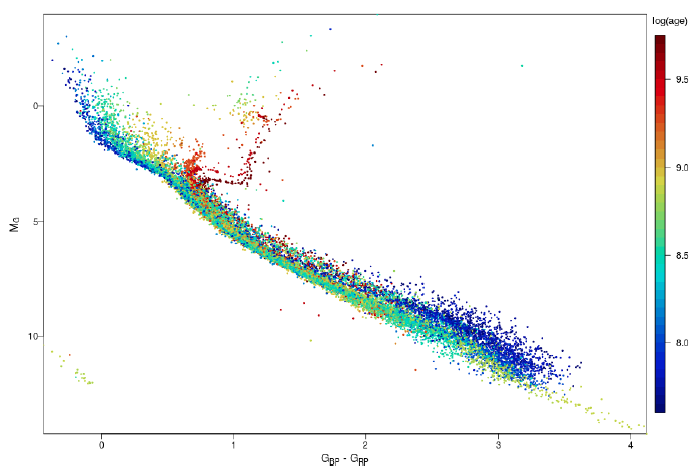 1
old clusters have RG branches
young clusters have 
M dwarfs settling 
onto main sequences
3
young clusters have
no white dwarfs yet
2
4
M5
K0
M0
M3
Hyades
GC/Babusiaux+ (2018)
[Speaker Notes: Red clump stellar properties vary depending on their metallicities, but typically have early K spectral types and T~5000 K.  There is a considerable spread in the properties of red clump stars even within a single population of similar stars such as an open cluster, due to variations in temperatures and luminosities of horizontal branch stars when they form and as they evolve.  Although red clump stars are generally hotter than red-giant-branch stars, the two regions overlap and the status of individual stars can only be assigned with a detailed chemical abundance study.]
Gaia’s Solar Neighborhood
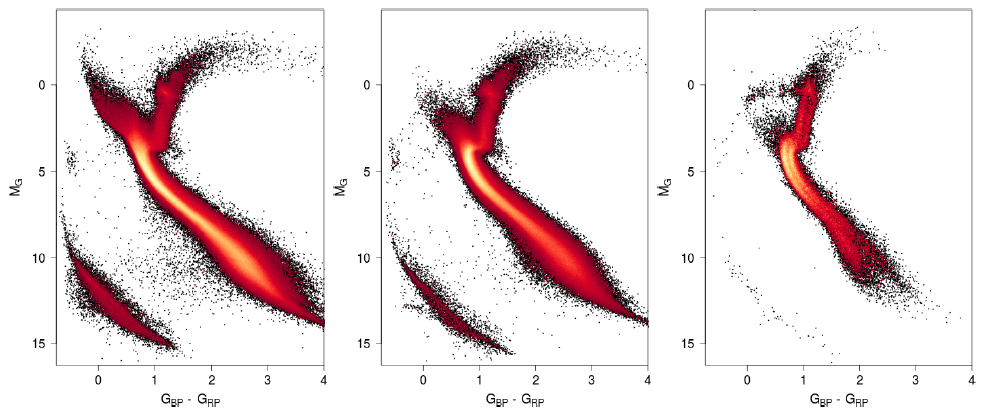 thin
disk
thick
disk
halo
How can you tell which population (thin disk, thick disk, halo) is being plotted?

       thin disk: young, hot stars
       thick disk: more localized turnoff
       halo: lack of upper main sequence, extended HB, fewer fainter stars
                NOTE!  2 main sequences in halo …
Babusiaux+ (2018)
14 Globular Clusters in Gaia
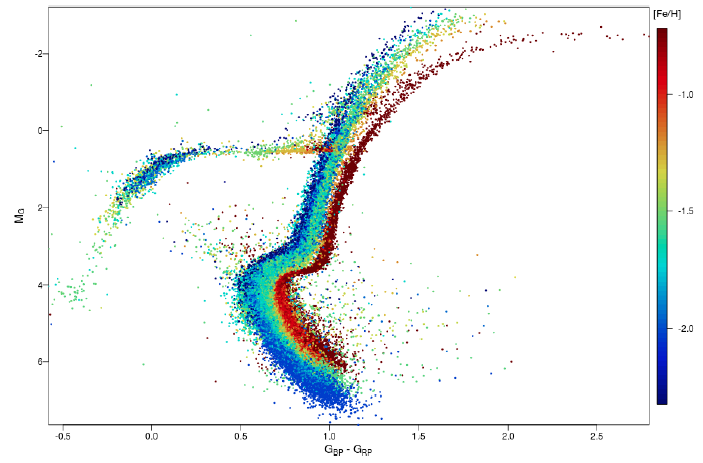 metal-poor clusters have
blue horizontal branches
metal-rich clusters
have redder RG branches
1
2
1
3
blue 
stragglers
formed later
not cluster members
collision/merger
mass transfer
formed later
not cluster members
collision/merger
mass transfer
Babusiaux+ (2018)
Limits?
B
A
O
F
G
M
K
[Speaker Notes: used Willie Torres’ table from 2009 paper to generate sizes]
Mass-Luminosity Relation
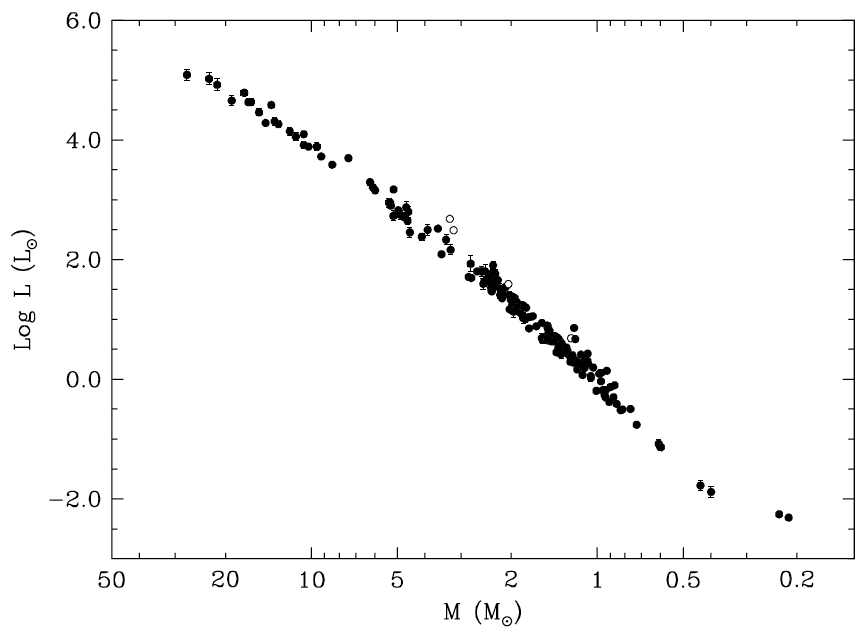 27.27 ± 0.55  M
masses and radii
±3%
0.214 ± 0.008  M
Torres+ (2010)
Stellar Limits Large and Small
Largest MS Star		
107  L 

53000 K

O2-3V
WN5h
     Wolf-Rayet
     N+H emission

315 M

???
Luminosity

Temperature

(Spectral Type)




Mass

Radius
What is the radius of the largest main sequence star?
Stellar Limits Large and Small
Largest MS Star		
107  L 

53000 K

O2-3V
WN5h
Wolf-Rayet
N+H emission

315 M

???
Stellar Limits Large and Small
Largest MS Star		
107  L 

53000 K

O2-3V
WN5h
     Wolf-Rayet
     N+H emission

315 M

40 R
Luminosity

Temperature

(Spectral Type)




Mass

Radius
Largest Stars
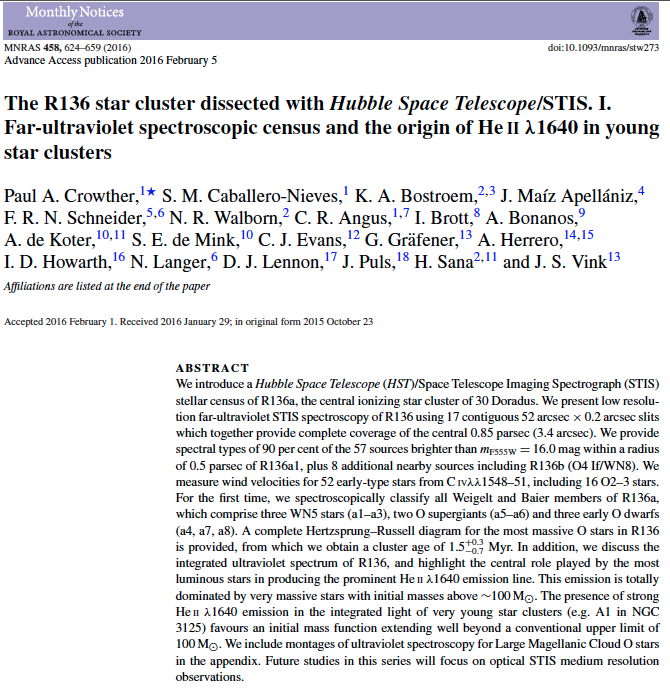 LMC
…
30 Doradus = Tarantula Nebula
…
NGC 2070 cluster
...
R136 stellar group
       (Radcliffe Obs. Magellanic Clouds catalog)


~ 10000 stars

~ 1.5 Myr old

not highly reddened … UV
Crowther+ (2016)
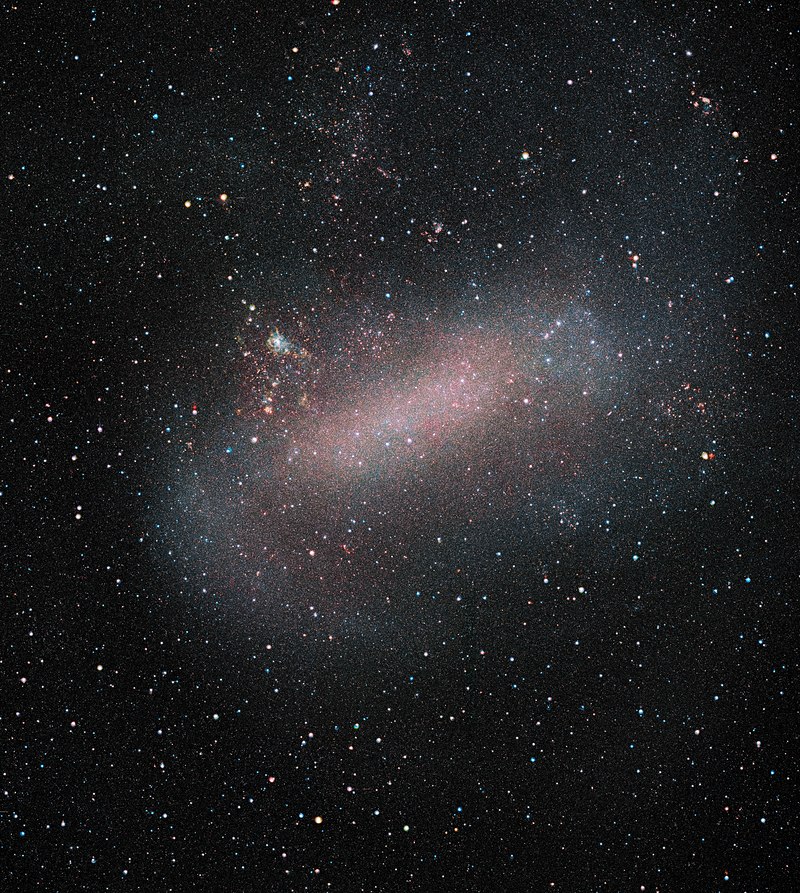 The Largest Star
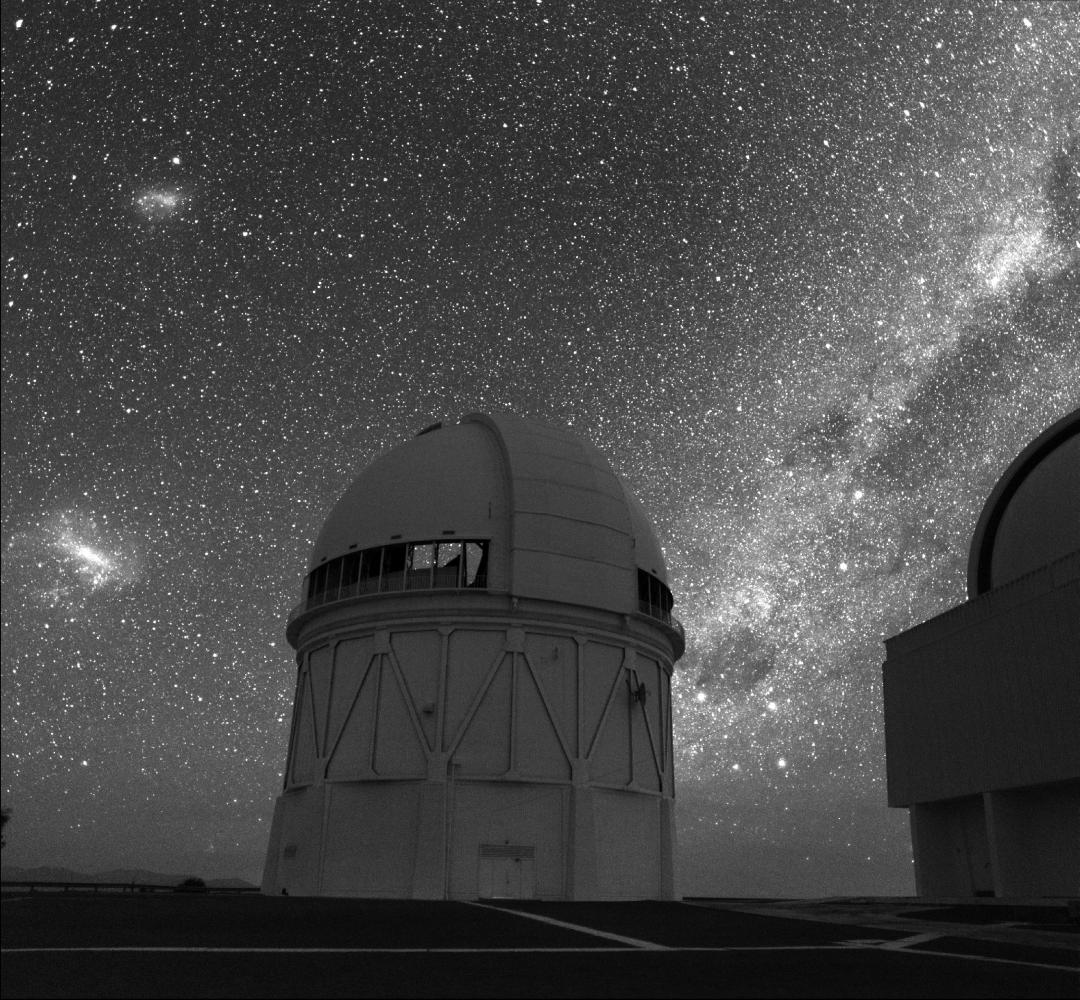 photo: Roger Smith
The Largest Star
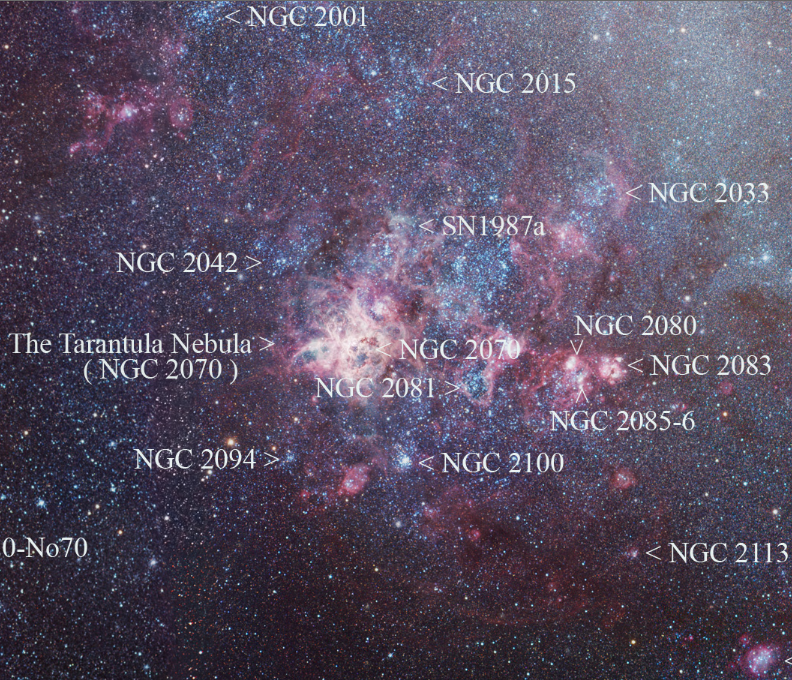 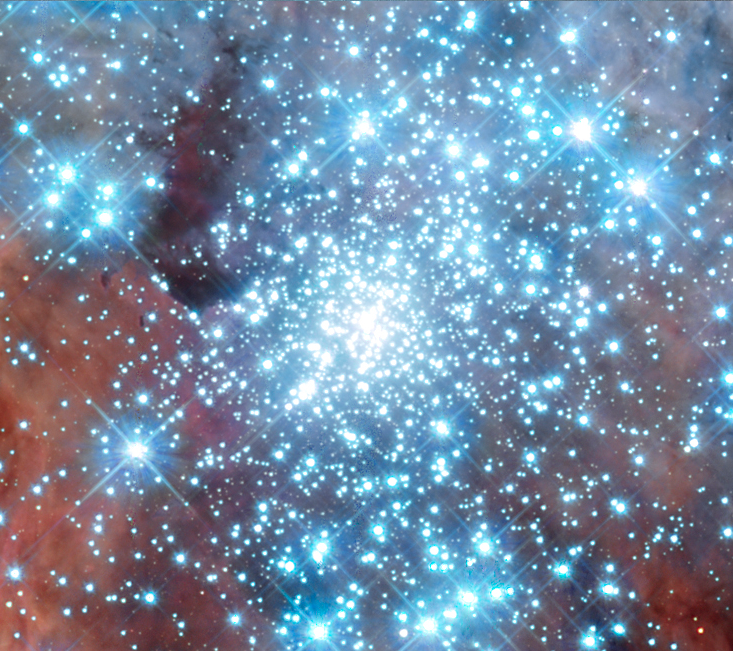 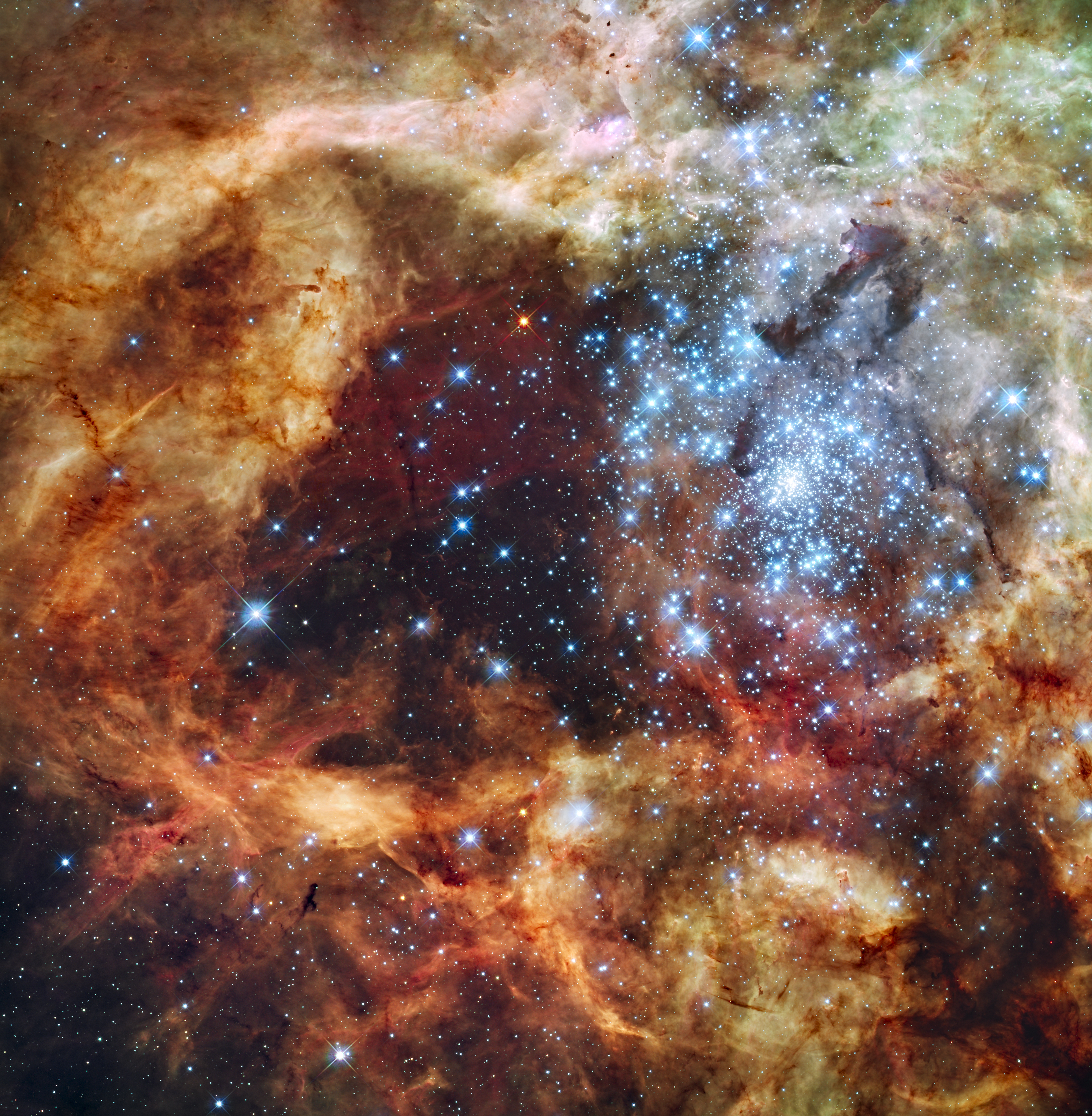 Largest Stars: Observations
HST-STIS spectroscopy of central parsec (0.2” slits)
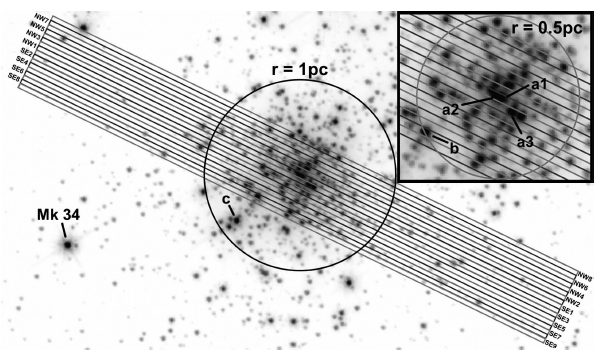 Largest Stars: Observations
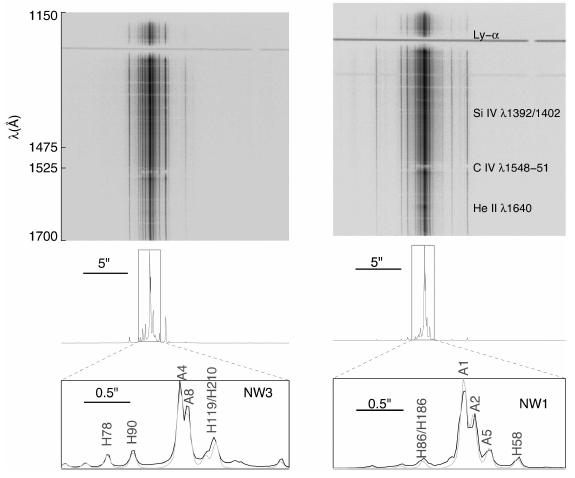 Largest Stars: BONNSAI
BONN Stellar Astrophysics Interface (Schneider+ 2014 A&A, 570, 66)
     Bayesian statistical method comparing observations to models

can use 
     magnitudes … luminosities
     colors/SEDs/spectra … temperatures
     compositions
     radii/surface gravities
     rotational velocities
     Initial Mass Function (IMF)

test components in eclipsing binaries: masses 4-28 M
     input = masses, radii, rotational velocities
     output = initial masses, initial rotations, ages  

probability distributions of initial masses and ages
     works to a few % … but systematics evident

   NO TRULY MASSIVE CALIBRATION STARS
Largest Stars: Stats
6 stars with masses > 100 M	3 WN stars (below)
				1 Of/WN … 1 O2If … 1 O2-3V
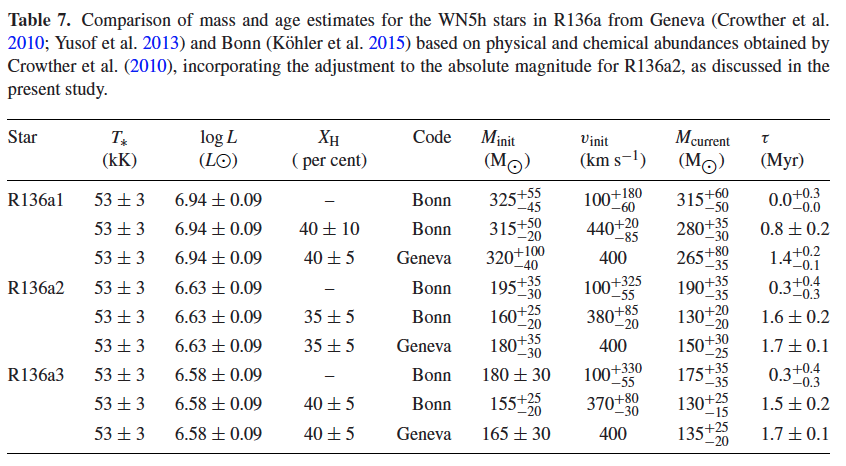 Largest Stars: HR Diagram
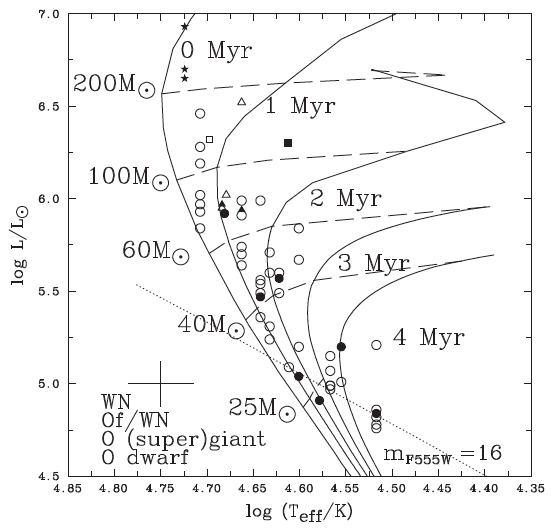 ★

[Speaker Notes: starred points are Wolf-Rayet (WR) stars … WN = spectra dominated by nitrogen … WC = spectra dominated by carbon/oxygen
filled points are optical spectral types … open points are UV spectral types … both yield temperatures]
Stellar Evolutionary Tracks
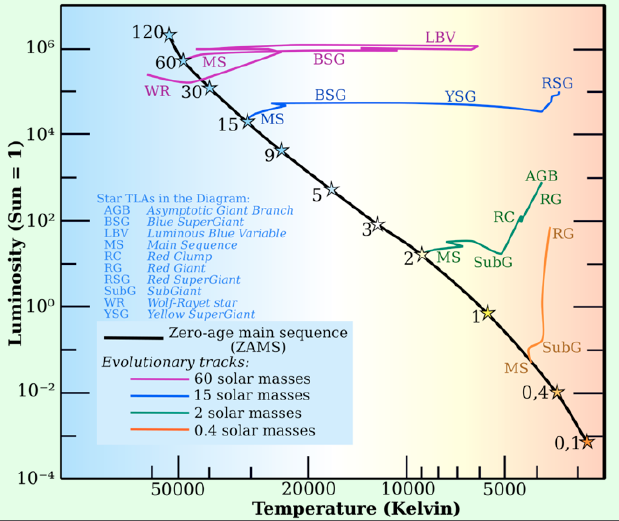 MS
  core HHe

RGB
  shell HHe


HB/RC
  core HeC


AGB
  shell HHe
  shell HeC
Mass-Luminosity Relation
Schnurr+ (2008)   
NGC 3603 A1
eclipsing
116±31 and 89±16
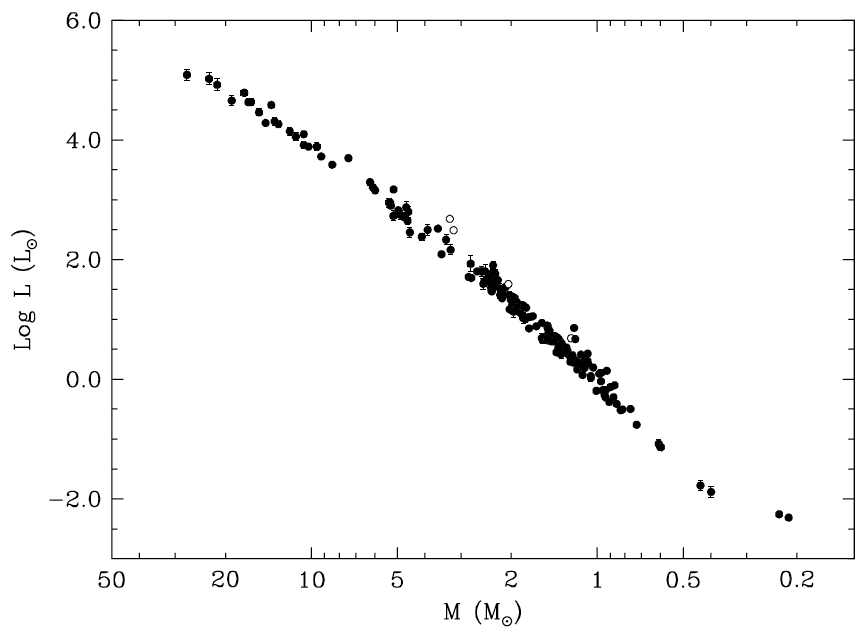 Why are there few points here for massive stars?
masses and radii
±3%
Why are there few points here for low mass stars?
Torres+ (2010)
Accurate Luminosities
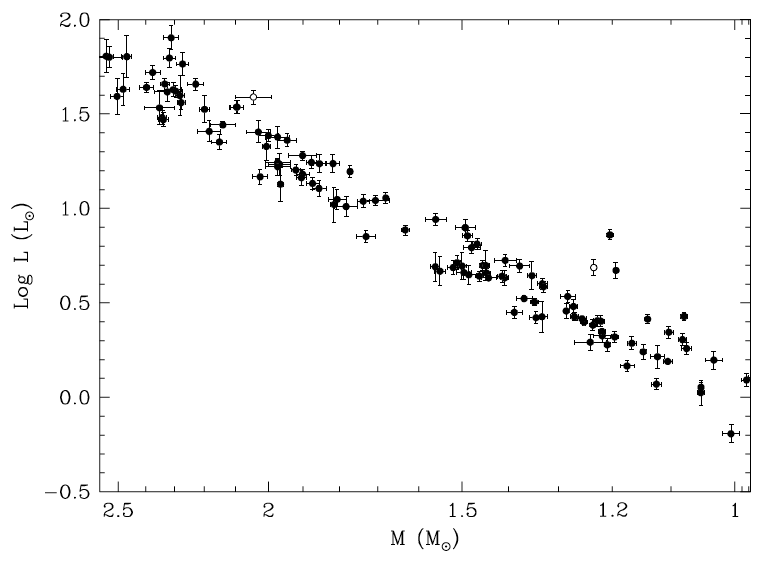 Why don’t all the stars
fall along a line?
Torres+ (2010)
Accurate Temperatures
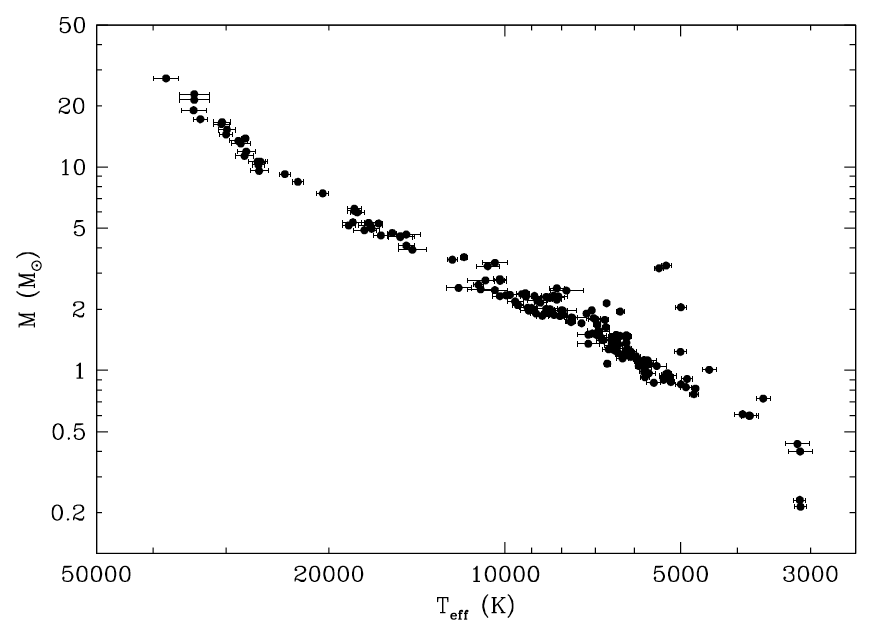 Torres+ (2010)
Accurate Radii
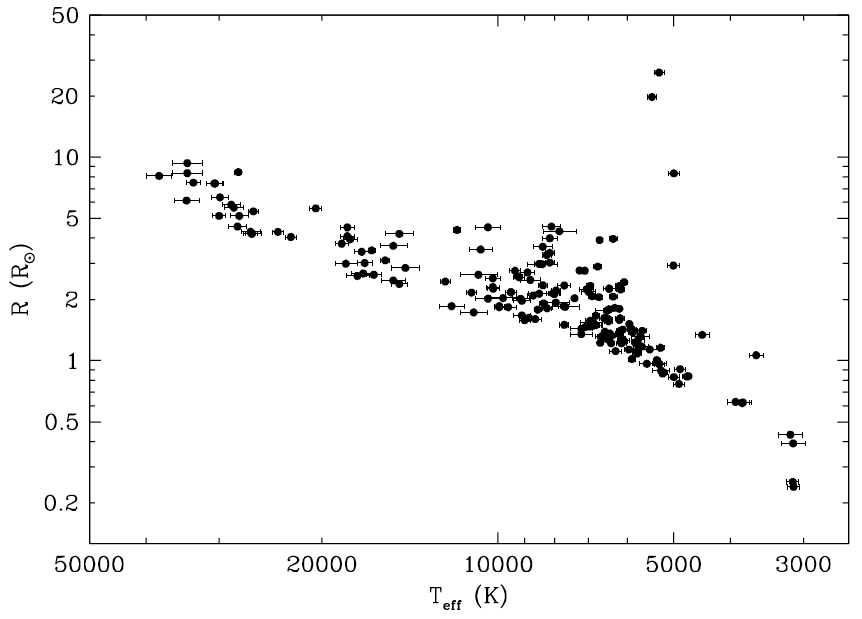 Torres+ (2010)
Mass-Luminosity Relation
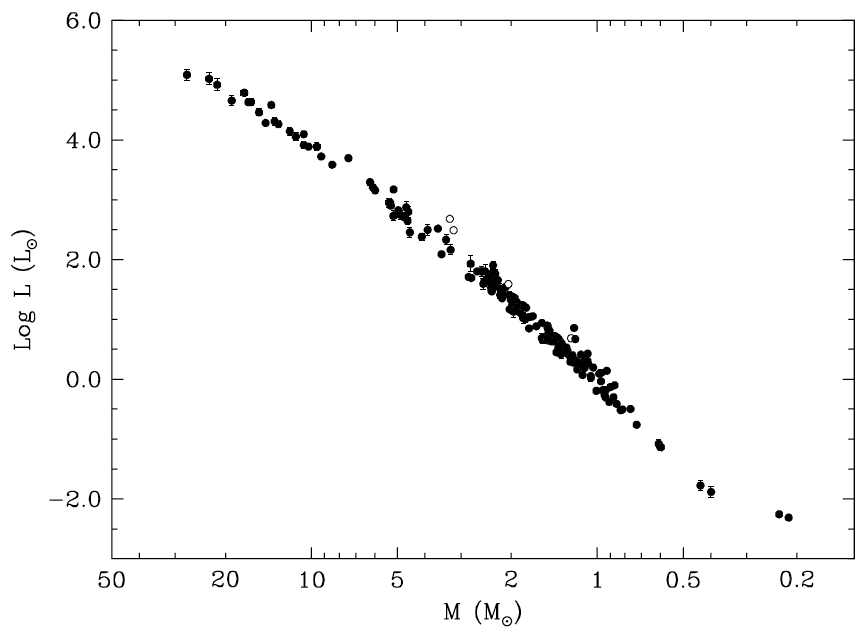 27.27 ± 0.55  M
masses and radii
±3%
0.214 ± 0.008  M
Torres+ (2010)